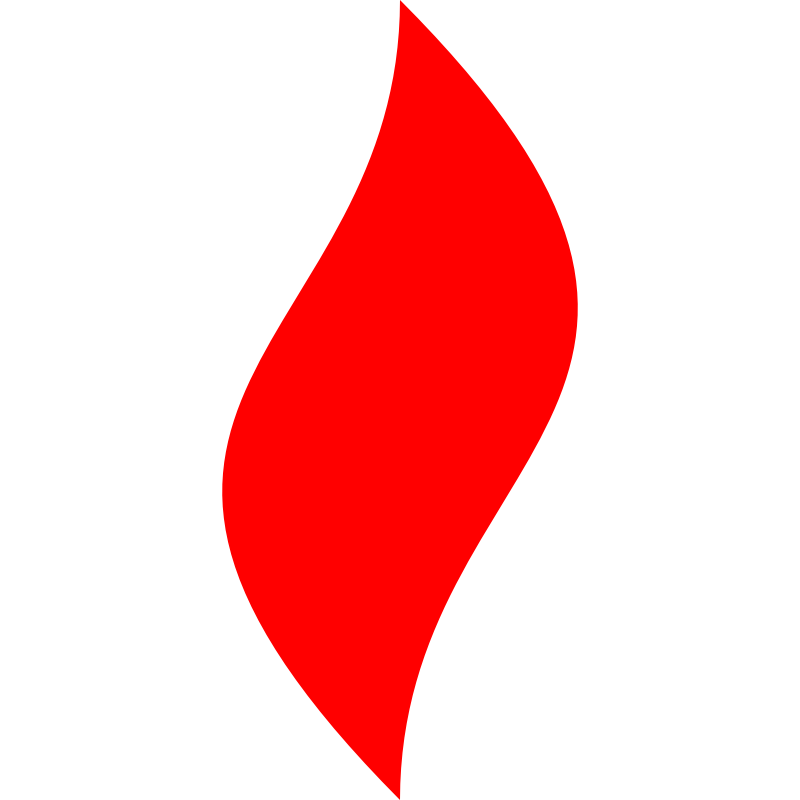 点燃
品牌私域运营中心
关于私域顾问式销售的复盘
   部门：   项目三部
姓名：   张彦莎
花名：       九宫
最专业的品牌私域运营服务商
帮你管理最有价值的用户资产
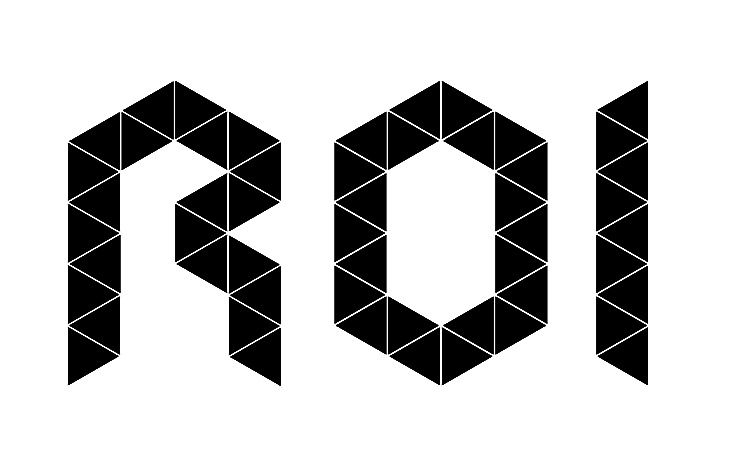 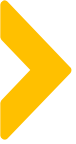 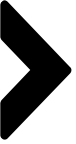 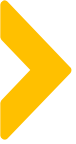 目录
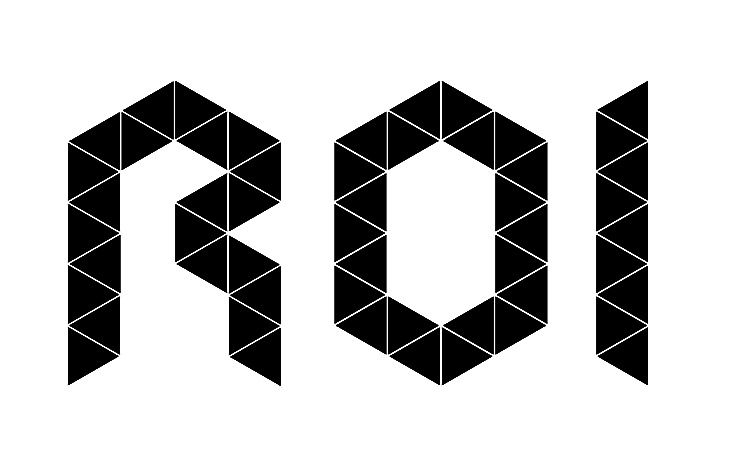 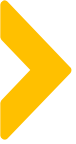 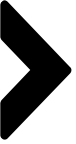 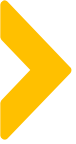 案例目标
目标

线上一对一销售的，提高客单价及复购率
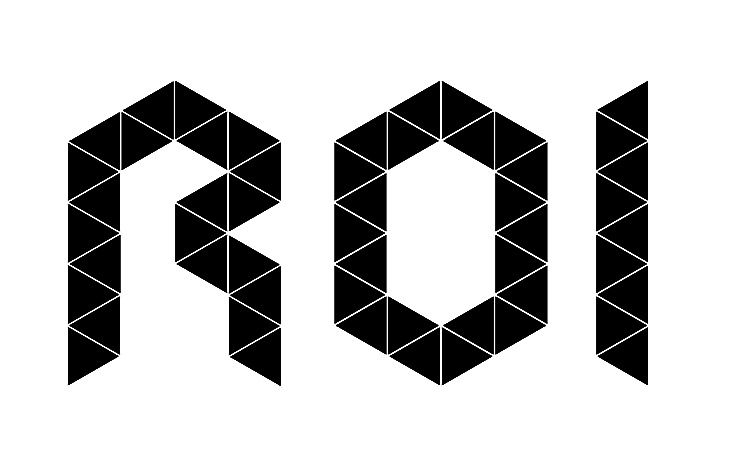 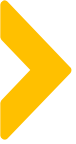 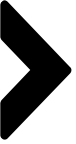 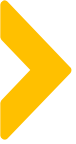 案例概述
私域一对一销售的运营重点：

1、关系建立

2、诊断及解决方案的输出

3、内容持续植入，攻占心智
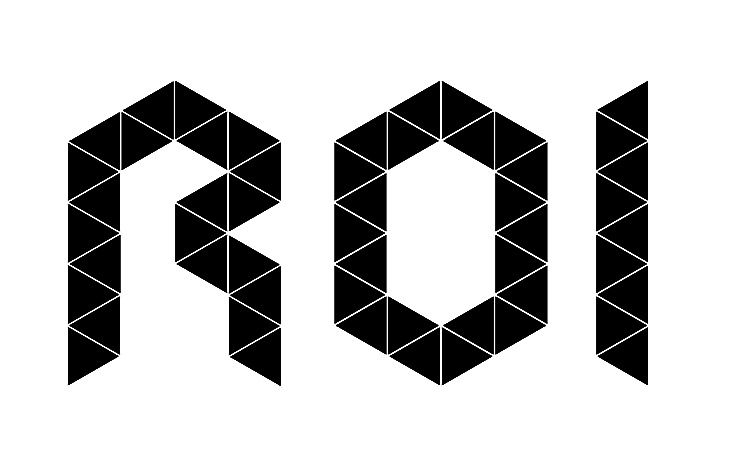 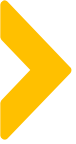 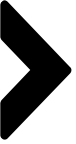 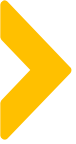 案例概述
1、关系的建立

线下测试：
友谊拉粉粉丝价值是问卷拉粉粉丝价值10倍

友谊拉粉：活动或者陌生开发场景中间间接建立的关系
问卷拉粉：直接营销活动的加粉

区别在于——信任，是我主动找你的。

要点：好奇心，赞美，同理心
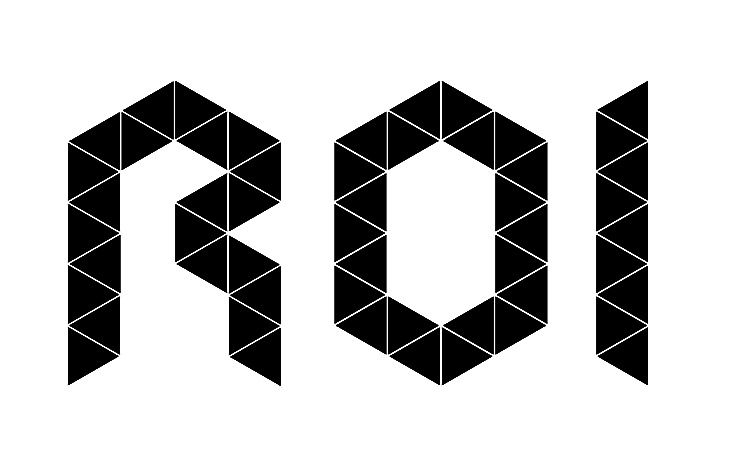 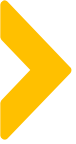 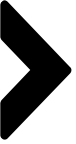 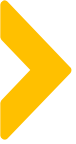 案例概述
2、诊断及解决方案的输出
推销：一推，客人就消失
顾问：我应该用些什么呢？


流程：
①问询
②诊断
③价值输出（专业+关怀）
④解决方案建议

要点：
①每一句话的目标都是增加信任
②一定要开全单
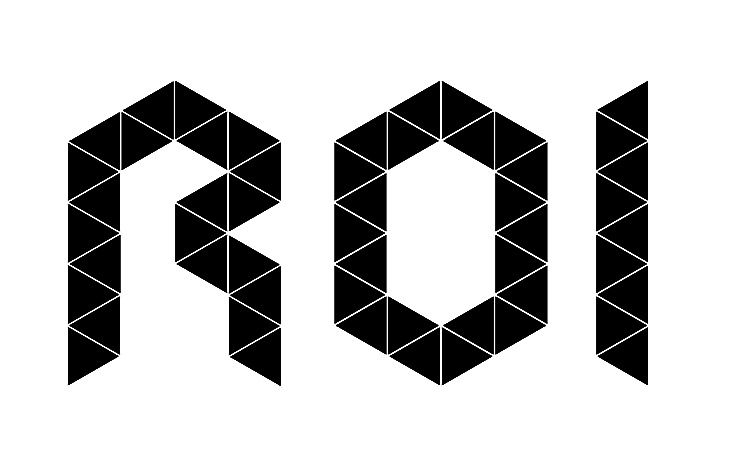 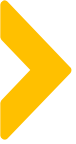 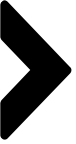 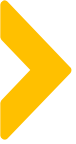 案例概述
①问询
破冰：
宝你这次买了什么？
开始用了么？
你是什么肤质啊？皮肤出油么？有斑有皱纹么？

你给我拍一张正对光的近脸照吧，我帮你看下皮肤

你之前还有用过些什么产品（有的话可以拍给我）、什么方法来解决这个问题？
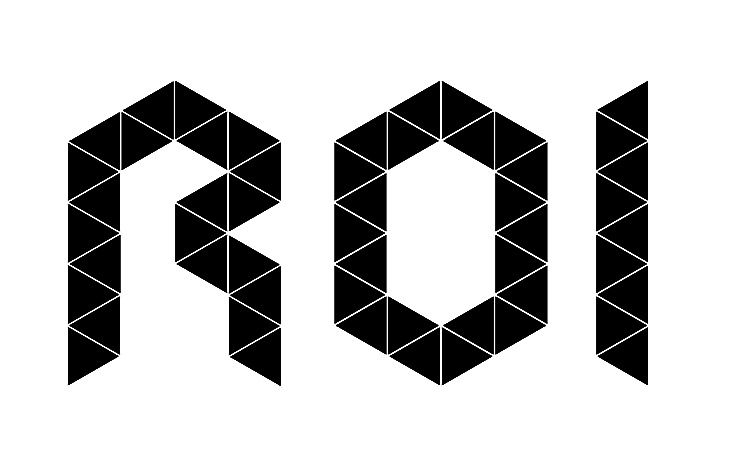 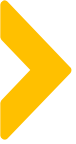 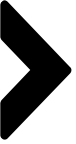 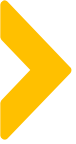 案例概述
②诊断（下危机）
宝，你是混合肤质，水油不太均衡，所以T区会毛孔比较明显，脸颊还会有色斑。这个是在UV照相机下面的皮肤情况，肉眼看到的其实只是深层色斑的一小部分，如果不注重保养的话只会越来越多。
通过 UV 照相机看的脸
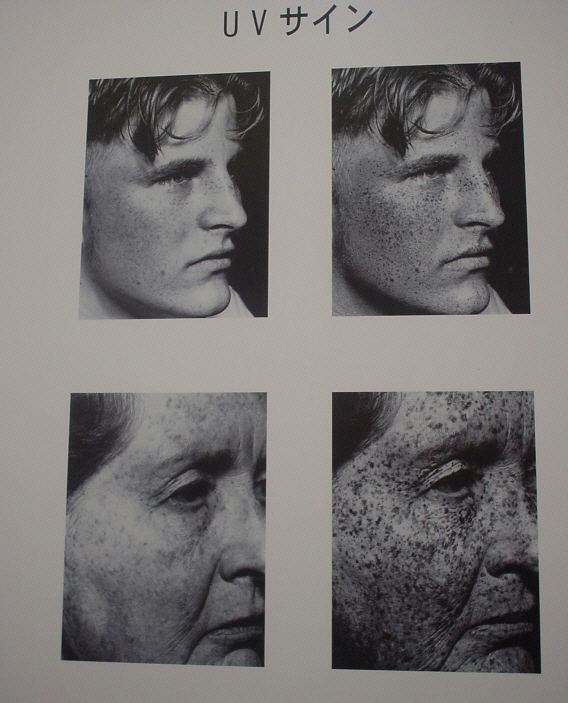 肉眼而看的脸
汗管
毛孔
皮沟
汗孔
皮丘
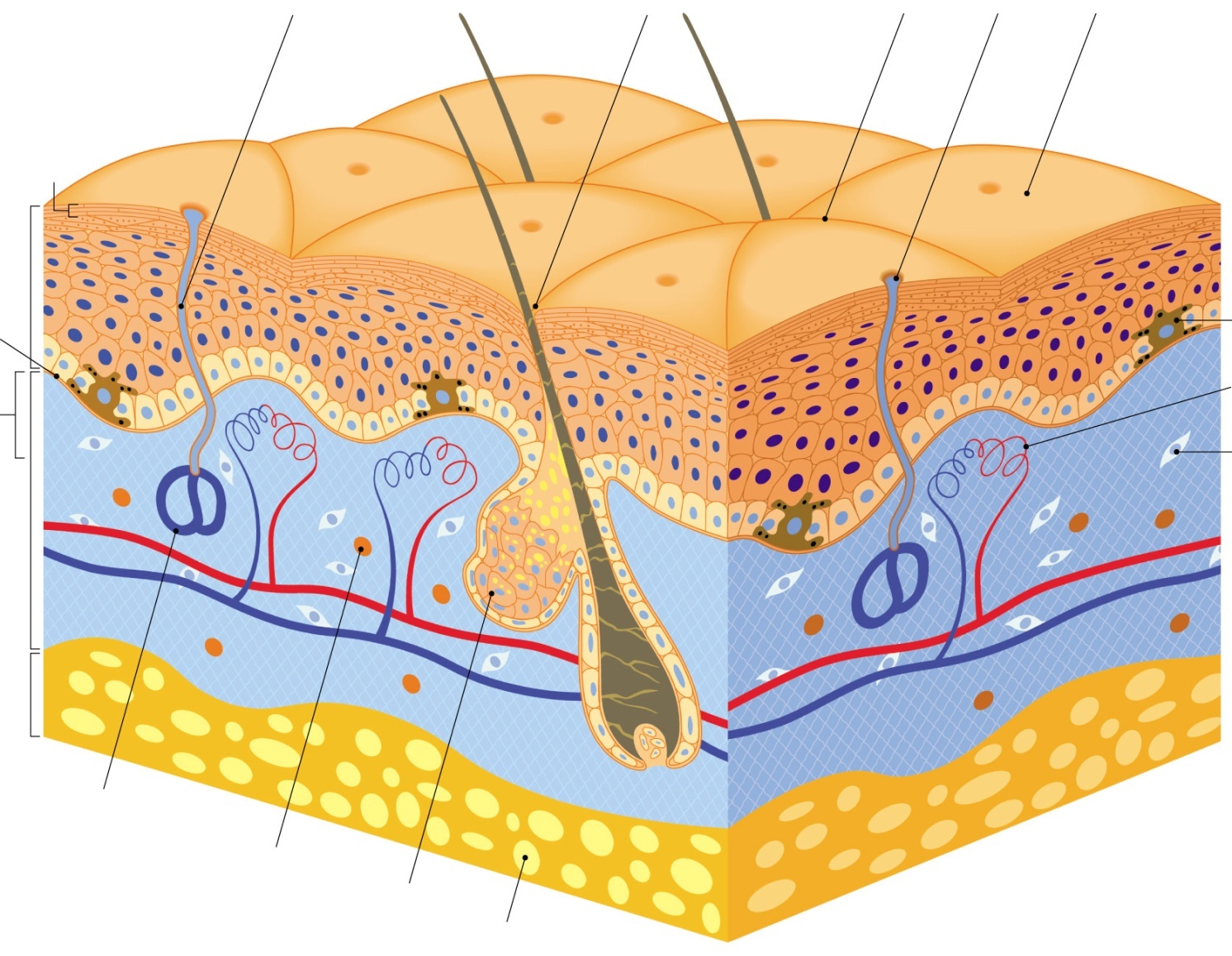 角质层
表　皮
色素母细胞
基底膜
毛细血管
乳头层
纤维芽细胞
真　皮
皮下组织
汗腺
肥满细胞
皮脂腺
皮下脂肪
皮肤的结构
皮肤由3层组成：表皮、真皮及皮下组织
9
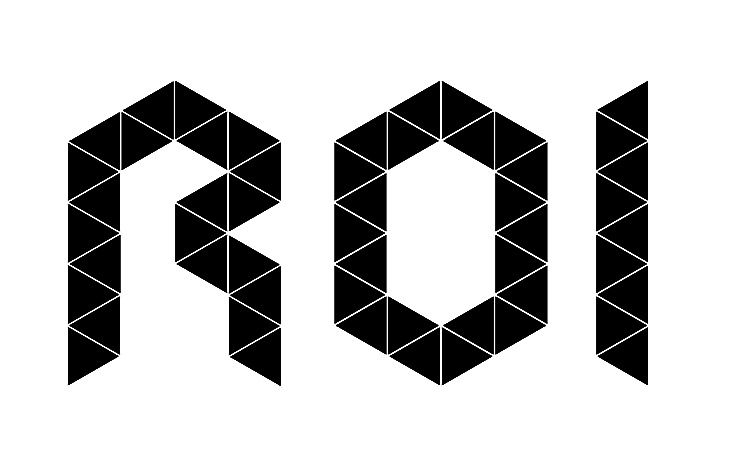 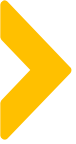 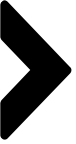 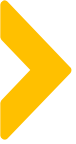 案例概述
③价值输出（专业+关怀）

平时要注意好防晒，你有打伞的习惯么？一定不能偷懒哦，女人不管什么年纪都需要好好保护好皮肤，虽然抹防晒也很重要，但是更有效还是打伞。
长期错误的护肤方式以及不注重防晒的话，皮脂膜受损，皮肤就会处在脱水的状态，皮肤不健康的话，所有的皮肤问题都会越来越严重，并且涂抹再好的成分，都很难吸收得好。
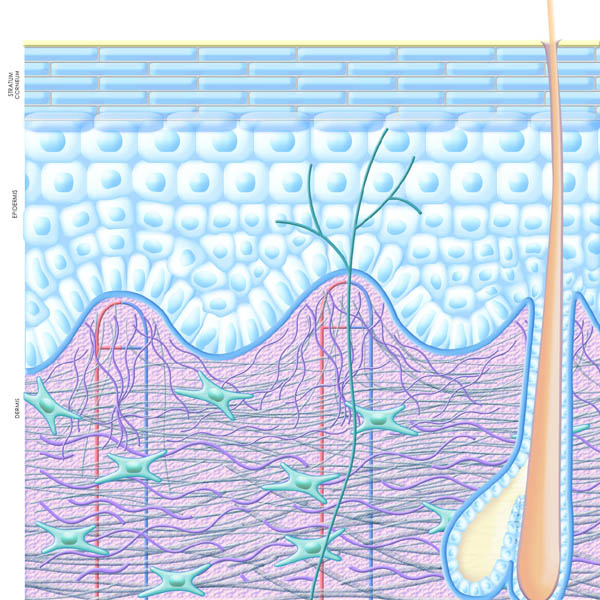 干燥&敏感
皮脂膜受损
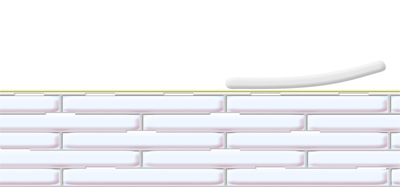 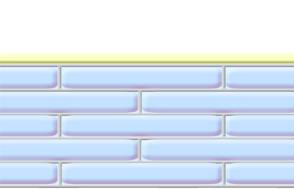 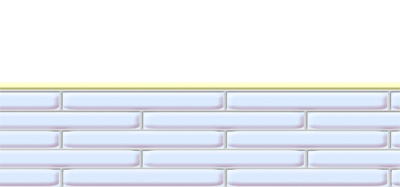 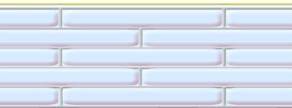 水润的皮肤
脱水的皮肤
干燥的皮肤
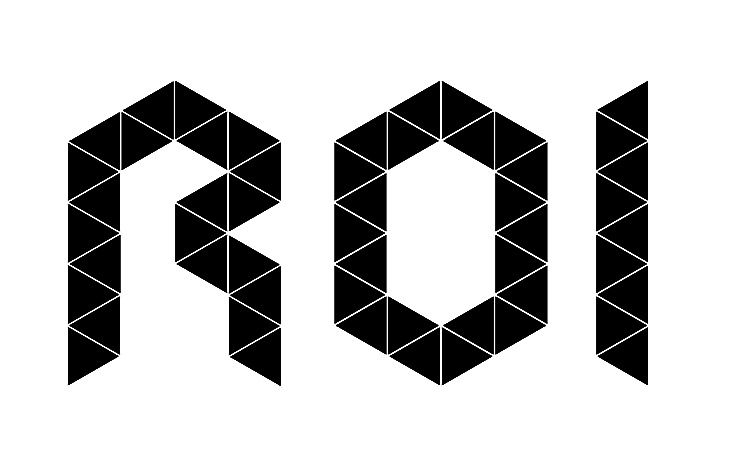 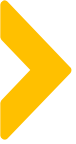 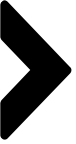 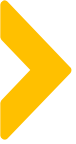 案例概述
④解决方案建议
洗脸护肤要轻柔不要轻易拉扯皮肤，不要用毛巾，经常处于干湿状态会比较容易滋生细菌，最好用化妆面。

洗面奶一定要换，修护类的面膜要周期性滴做，要定期清洁T区毛孔。

我先给你看一下你需要用到的产品，你再自己选一下。

某某某泥，是一个清洁面膜，含有****泥，是通过***吸附的原理来帮你清洁毛孔的，
使用方法是*****，用了一段时间以后你会发现毛孔明显变小。还要周期性地去用，因为让你毛孔变大的外界因素还是一直存在的。
护肤仪也是比较推荐你用的，***。
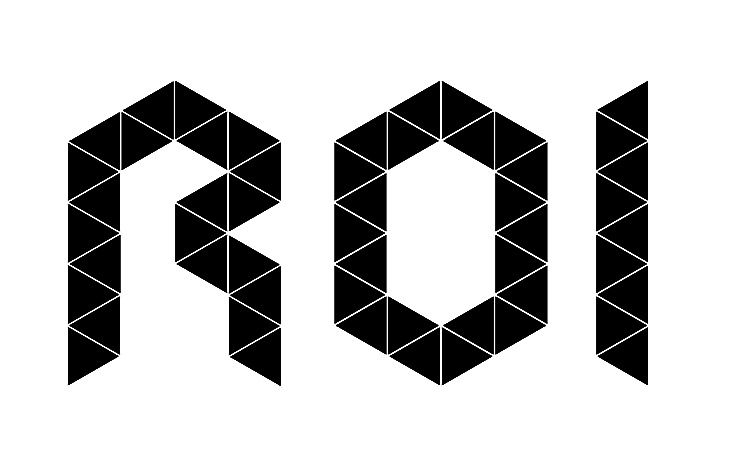 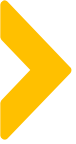 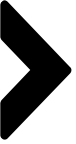 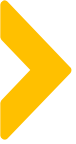 案例概述
多少钱？

原价/活动价
拆解单次价格
对比更贵的项目的价格：比如美容院护理
留一个促单的优惠抓手
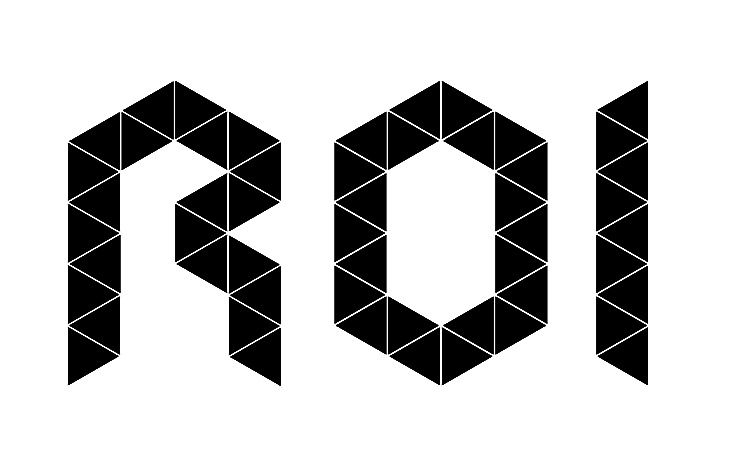 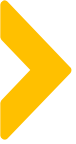 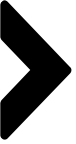 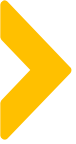 针对案例的延伸思考
1、顾问式营销需要非常专业的知识
2、需要对于用户想法以及产品的实际效果有深度洞察
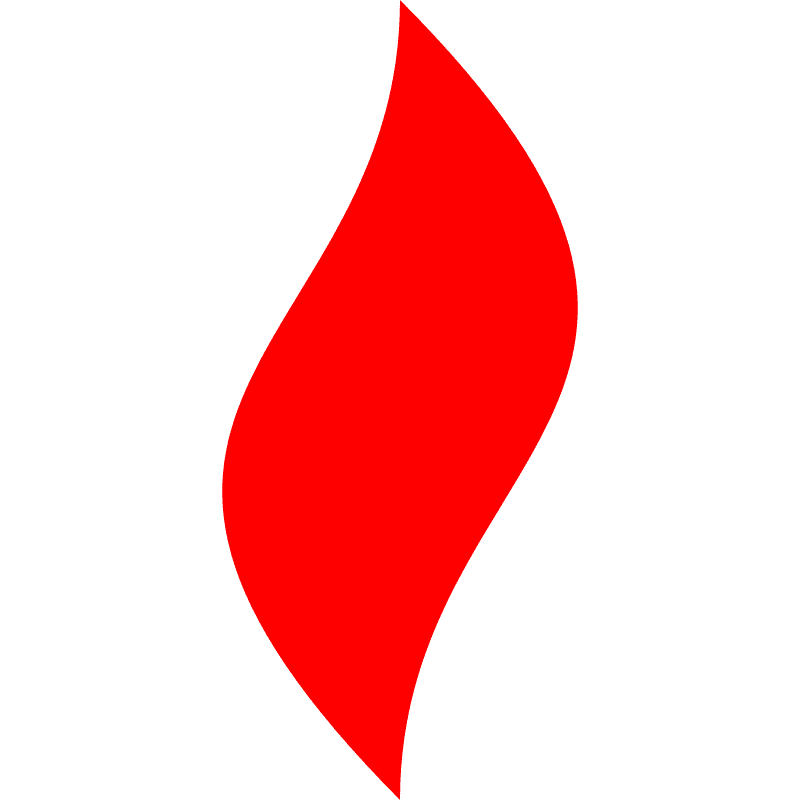 点燃
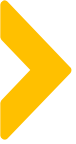 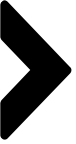 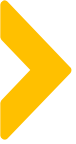 评分
开场收尾
语言
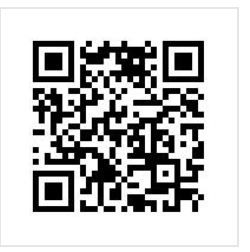 30%
内容
20%
30%
20%
时间
扫码为我进行打分哦~
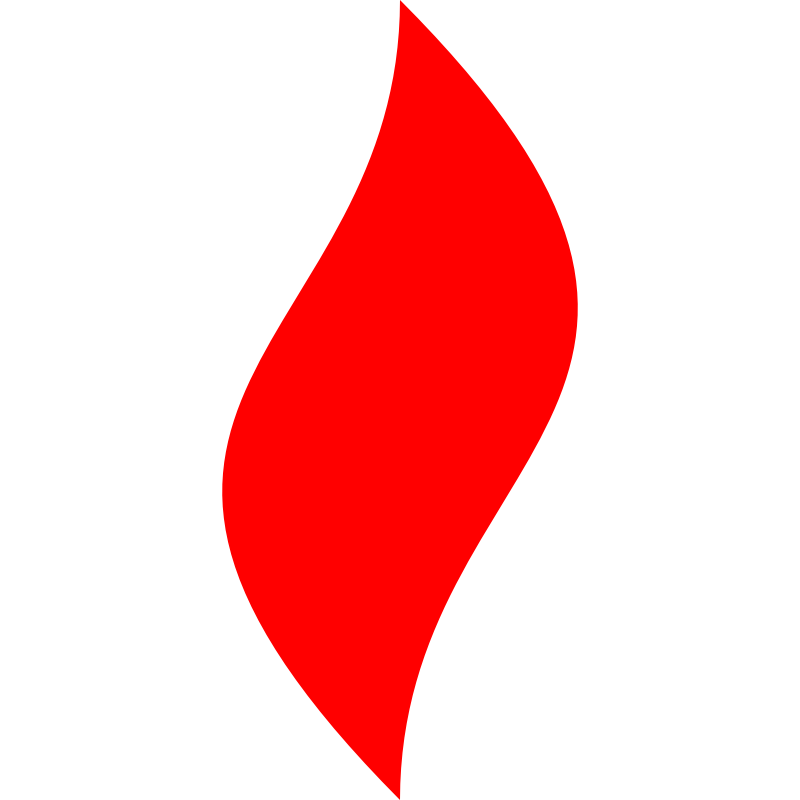 点燃
品牌私域运营中心
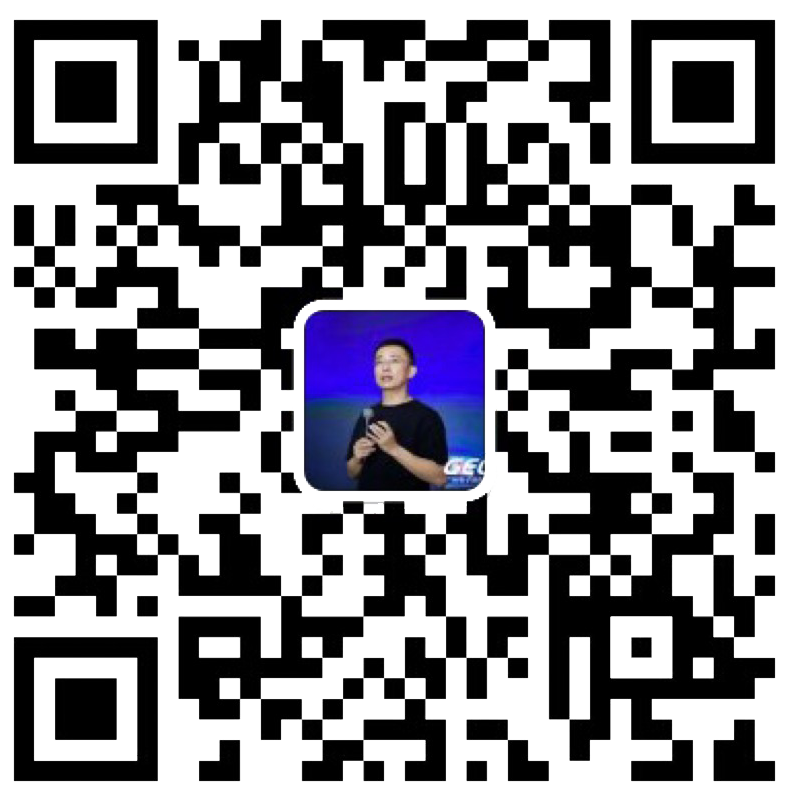 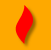 最专业的品牌私域运营服务商
帮你管理最有价值的用户资产
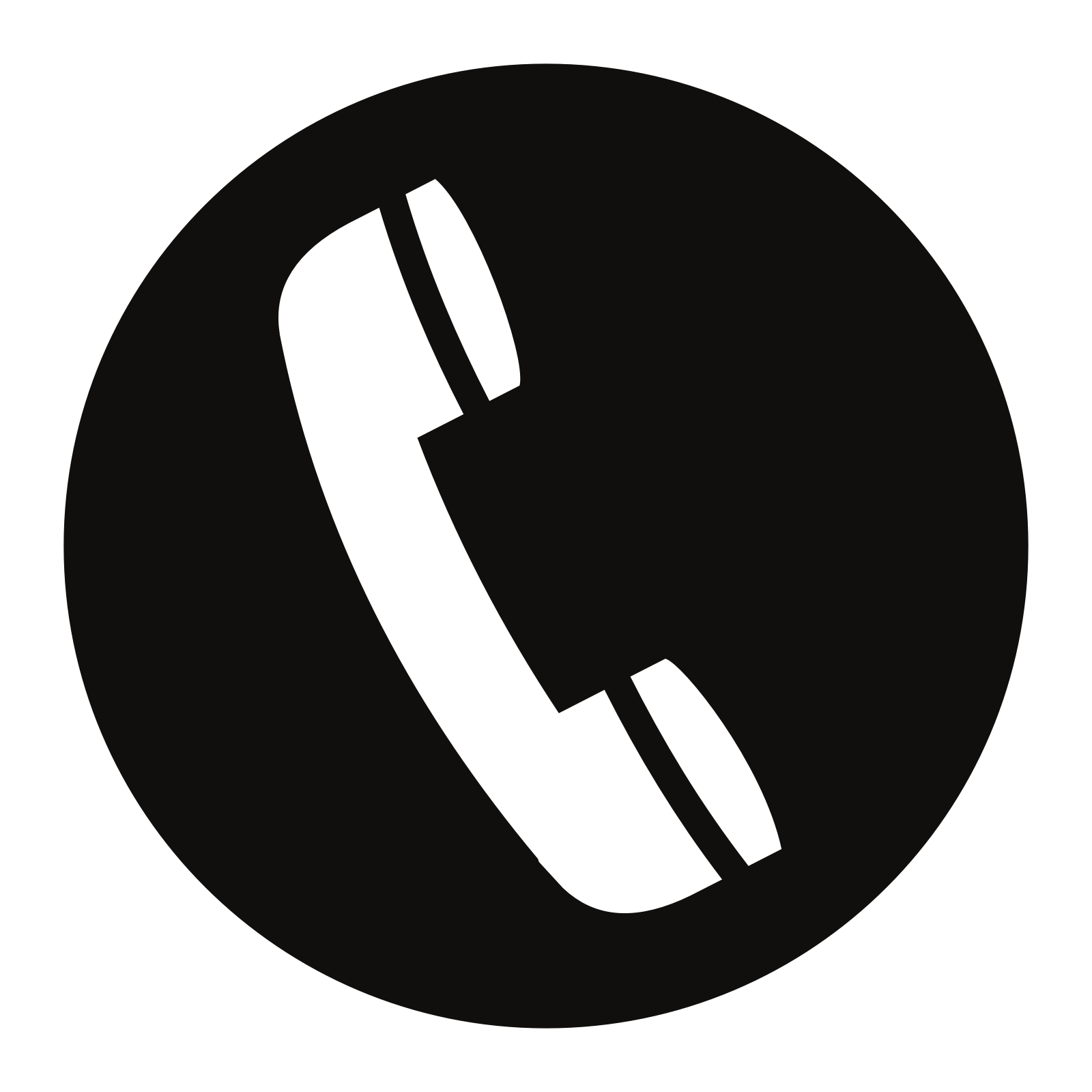 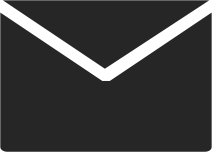 Wei Zi Jun
+86   139  0227  0098
WeChat
510970969@qq.com